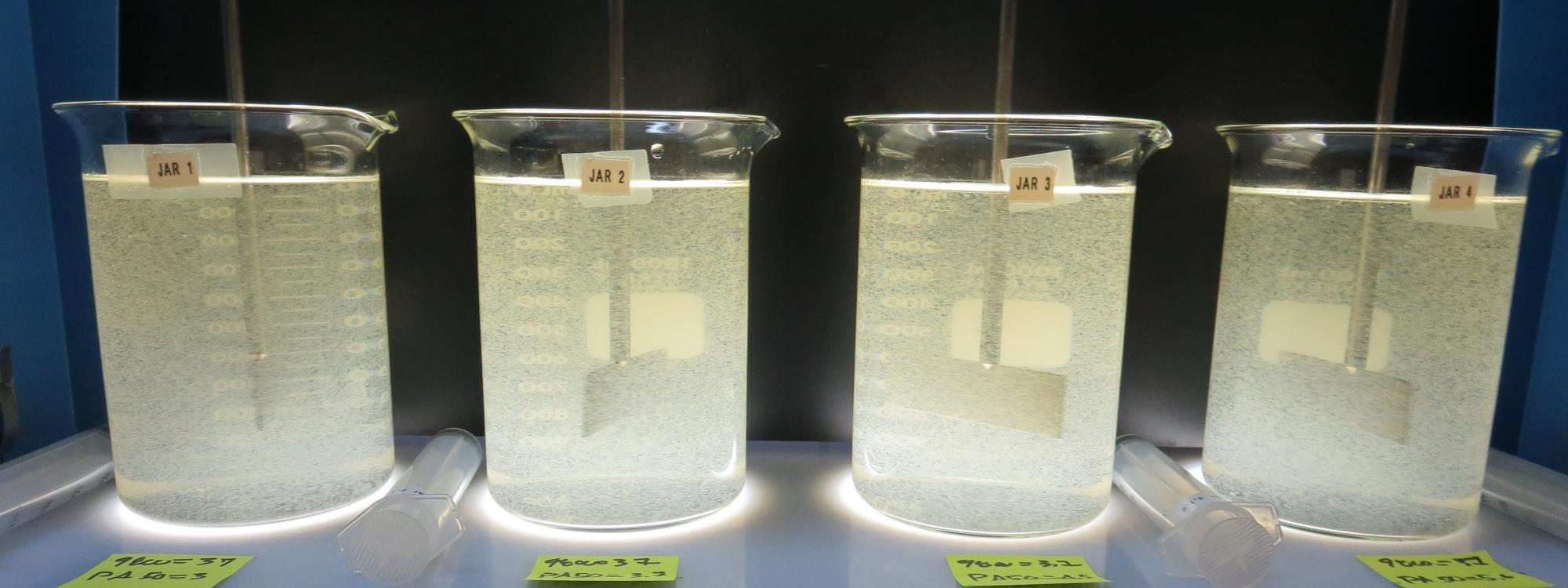 Little Potato Slough MutualCA3910022San Joaquin CountyJar Test
by Guy Schott, P.E.
February 28, 2019
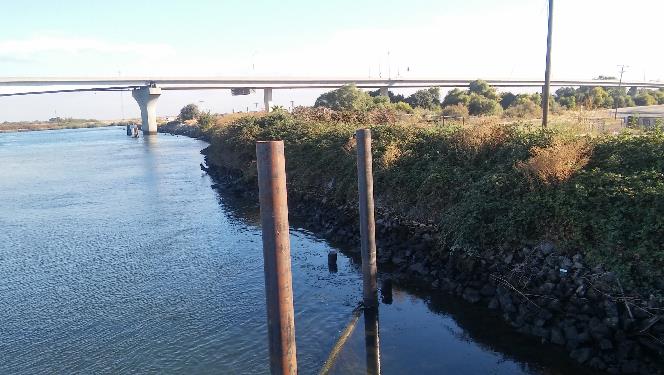 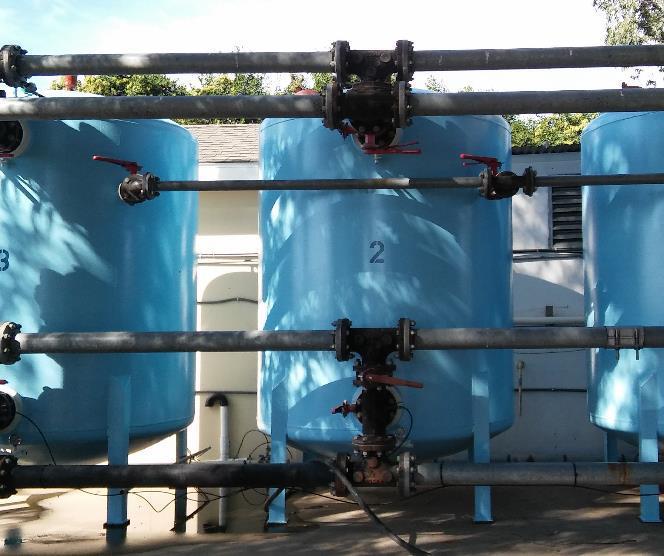 Little Potato SloughConventional Treatment
Little Potato Slough, February 28, 2019Source Water Characteristics
Source Water Charateristics
Turbidity: 31 NTU
pH: 7.61
UVT: 54.9
UVA: 0.2604/cm

0.4 um Filtered
UVT: 76.6%
UVA: 0.116/cm
UVT/UVA, pathlength 10 mm
UV transmittance (UVT) is a measurement of the amount of ultraviolet light (254 nm) that passes through a water sample compared to the amount of light that passes through a pure water sample. The measurement is expressed as % UVT.
%UVT = 10(-UVA) x 100%
UV absorbance (UVA) is calculated as a relative measure of the amount of light absorbed by a water sample compared with the amount of light absorbed by a pure water sample.  
UVA = -log(%UVT/100)
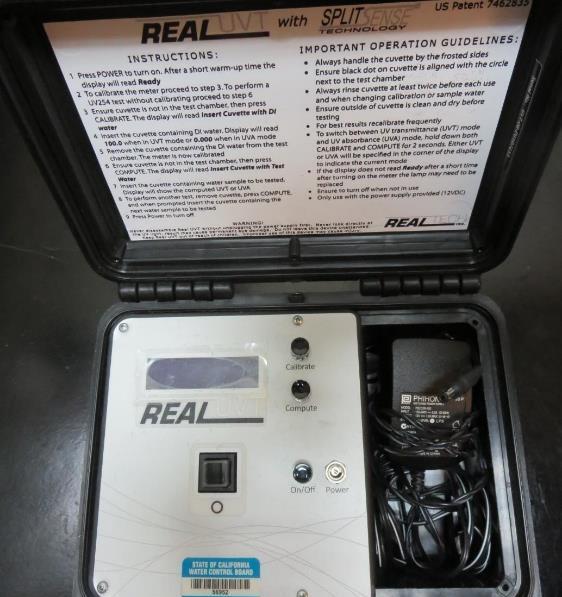 Applied Coagulants for Jar Testing (1)
Pro Pac 9800 (NTU Technologies)
50% Aluminum Chlorohydrate 
50% Water
23.62% Al2O3
12.5% Al
83% Basicity
SG = 1.25-1.34

NSF limit: 250 mg/L as Product
10 mg/L as 9800 = Reduction 1.18 mg/L as CaCO3
Pro Pac 9890 (NTU Technologies)
35-45% Aluminum Chlorohydrate
20% polyamine (50% water, 50% active polyamines)
35-45% Water
~18.9% Al2O3
~10.5% Al
83% Basicity
SG = 1.25-1.34
NSF limit: 50 mg/L as Product; 
Product dose 10 mg/L = 1 mg/L polyamines active
Applied Coagulants for Jar Testing (2)
Zeta Floc PA50 (NTU Technologies)
Coagulant Aid
Polyamine
SG = 1.1 – 1.2
NSF limit: 10 mg/L as Product
JC 9450 (Jenfitch, Inc.)
Disinfection/Oxidation

NSF limit: 52 mg/L as Product
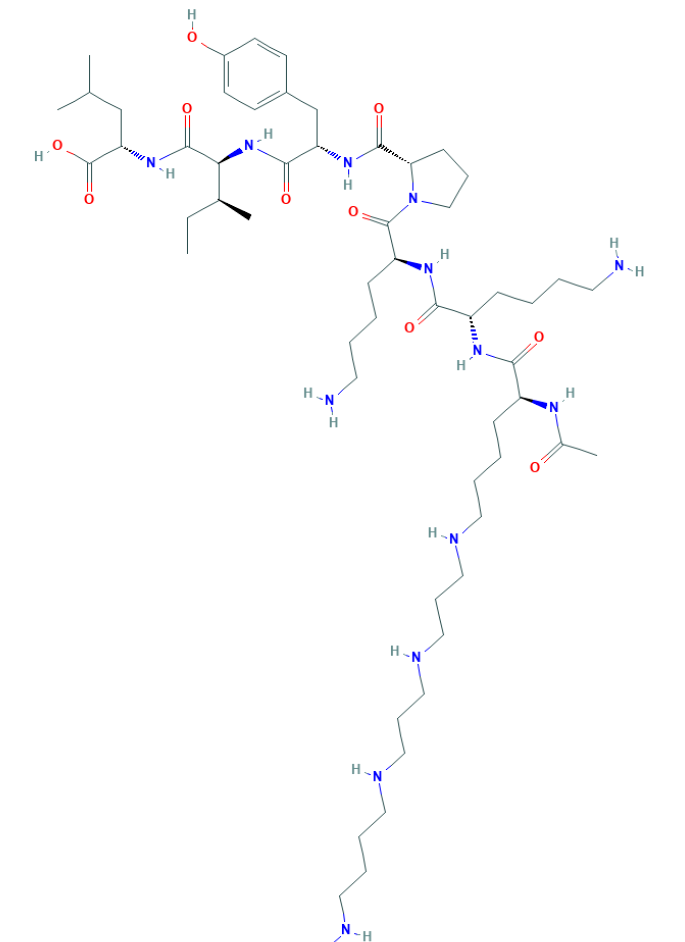 PolyamineC59H108N14O10MW: 1,173.6 g/mol
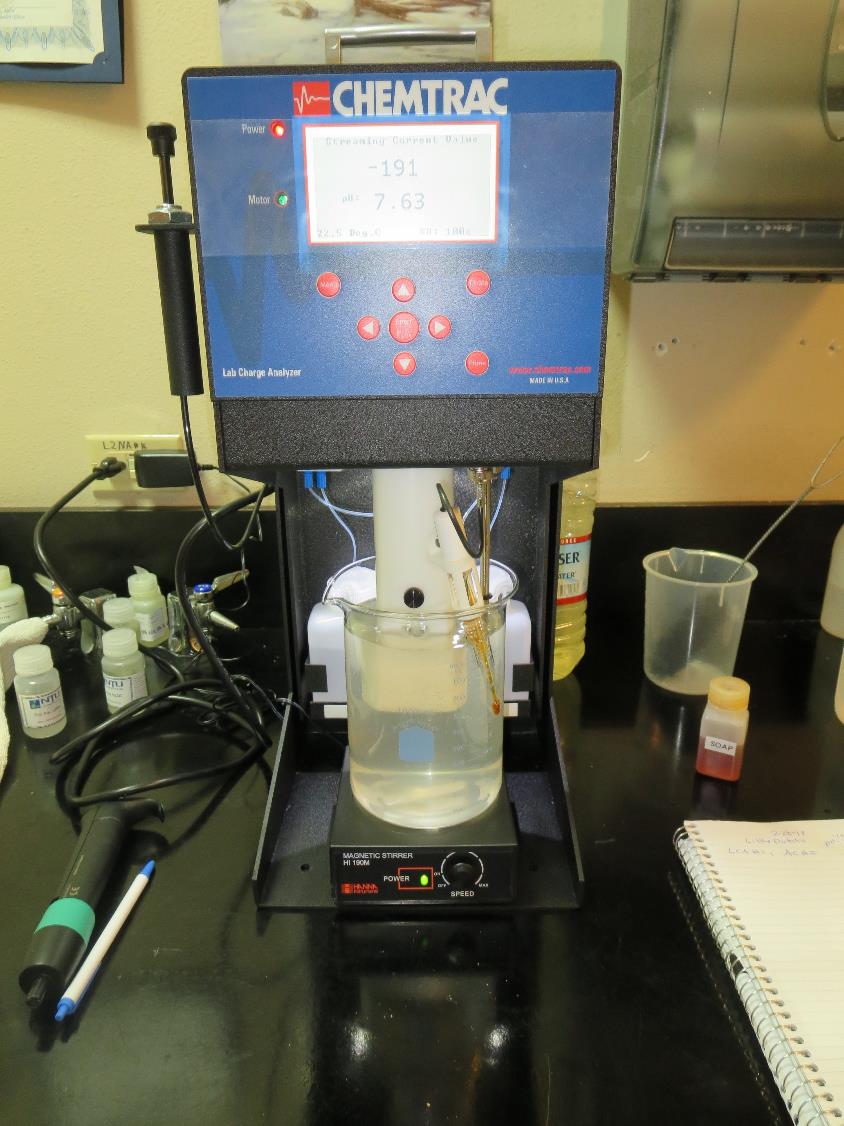 Laboratory Charge Analyzer
LCA: Used to determine coagulant demand of a source water entering the treatment plant.

Source pH: 7.63

LCA #1 
ACH (9800):  29 mg/L as product
No pH adjustment.

LCA #2:
JC 9450: 5 mg/L as product (manually added) 
+ ACH (9800) = 29.6 mg/L
No pH adjustment.
Coagulant Information
Unless stated otherwise, all coagulant doses are reported as Product (100% strength).
Preparation of coagulant stock solutions are generally 1.0 and/or 0.1 percent strength using 100 and/or 200 mL volumetric flasks.
Finnpipette F2 variable volume pipette, capacity 100-1000 micro liters is used for stock solution preparation and coagulant aid jar test dosing.
Finnpipette F2 variable volume pipette, capacity 0.5-5 mL is used for primary coagulant jar test dosing.
Little Potato Slough, Jar Test 1 - 8 ResultsFlash Mix 200 RPM (60 sec); Floc Mix 30 RPM (5 min)
Little Potato Slough, Jar Test 9 - 16 ResultsFlash Mix 200 RPM (60 sec); Floc Mix 30 RPM (5 min)
Little Potato Slough, Jar Test 17 - 20 ResultsFlash Mix 200 RPM (60 sec); Floc Mix 30 RPM (5 min)
Little Potato Slough, Jar Test 21 - 24 ResultsFlash Mix 200 RPM (60 sec); Floc Mix 30 RPM (5 min)
Jars 1-4 TestFlash Mix 60 Sec (200 RPM)Floc Mix 5 min (30 RPM)Applied Coagulant 9800
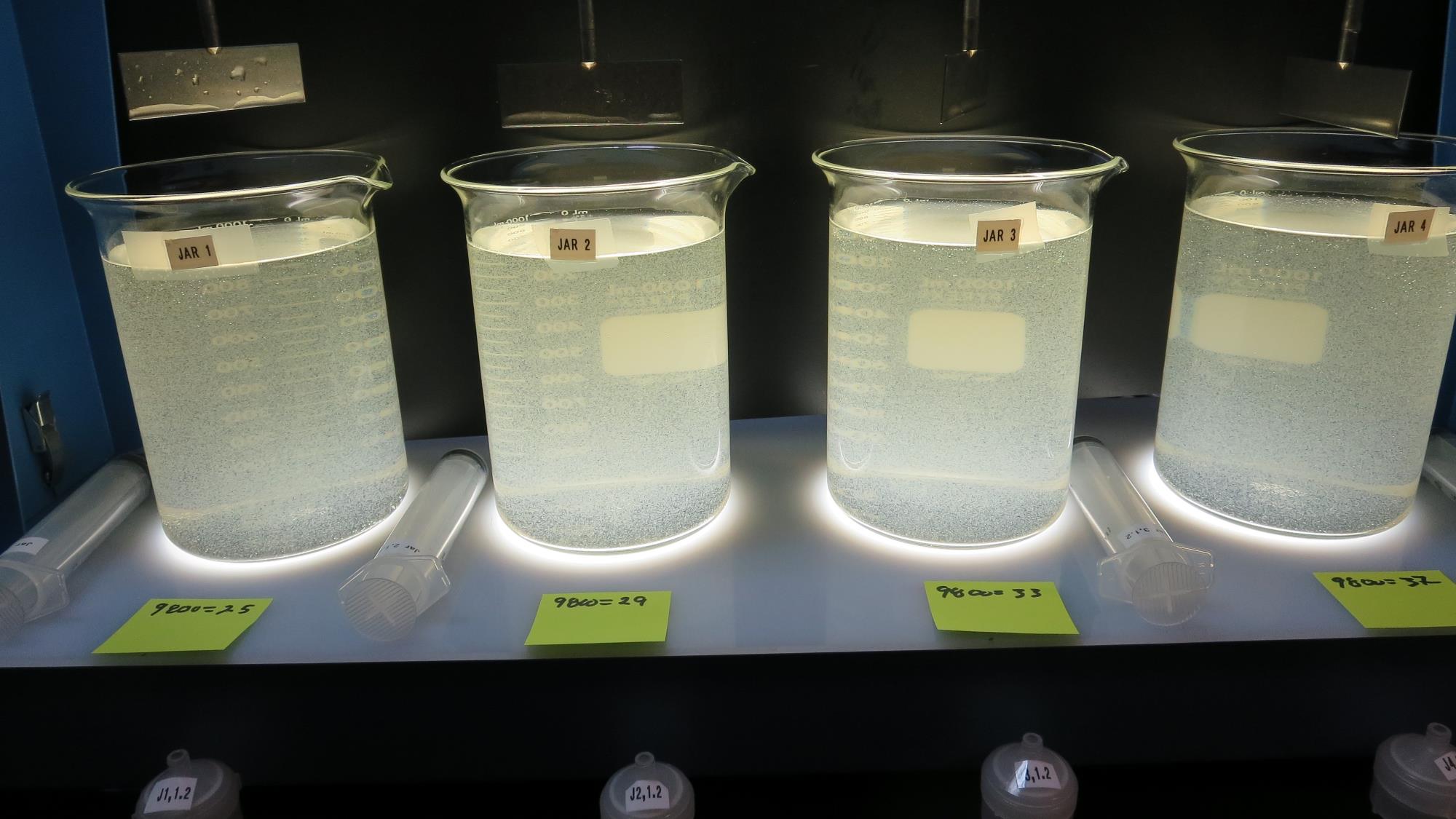 37 mg/L 9800
Filtrate: 0.35 NTU
UVT: 92.2%
UVA: 0.035/cm
UVA Reduction: 69.9%
Settled: 5.1 NTU
33 mg/L 9800
Filtrate: 0.11 NTU
UVT: 91.8%
UVA: 0.037/cm 
UVA Reduction: 68.0%
Settled: 5.4 NTU
29 mg/L 9800
Filtrate: 0.50 NTU
UVT: 91.3%
UVA: 0.040/cm
UVA Reduction: 65.9%
Settled: 4.8 NTU
25 mg/L 9800
Filtrate: 0.57 NTU
UVT: 90.2%
UVA: 0.045/cm
UVA Reduction: 61.4%
Settled: 4.9 NTU
Jars 1-4:  End of 5-minute flocculation (30 RPM) duration.
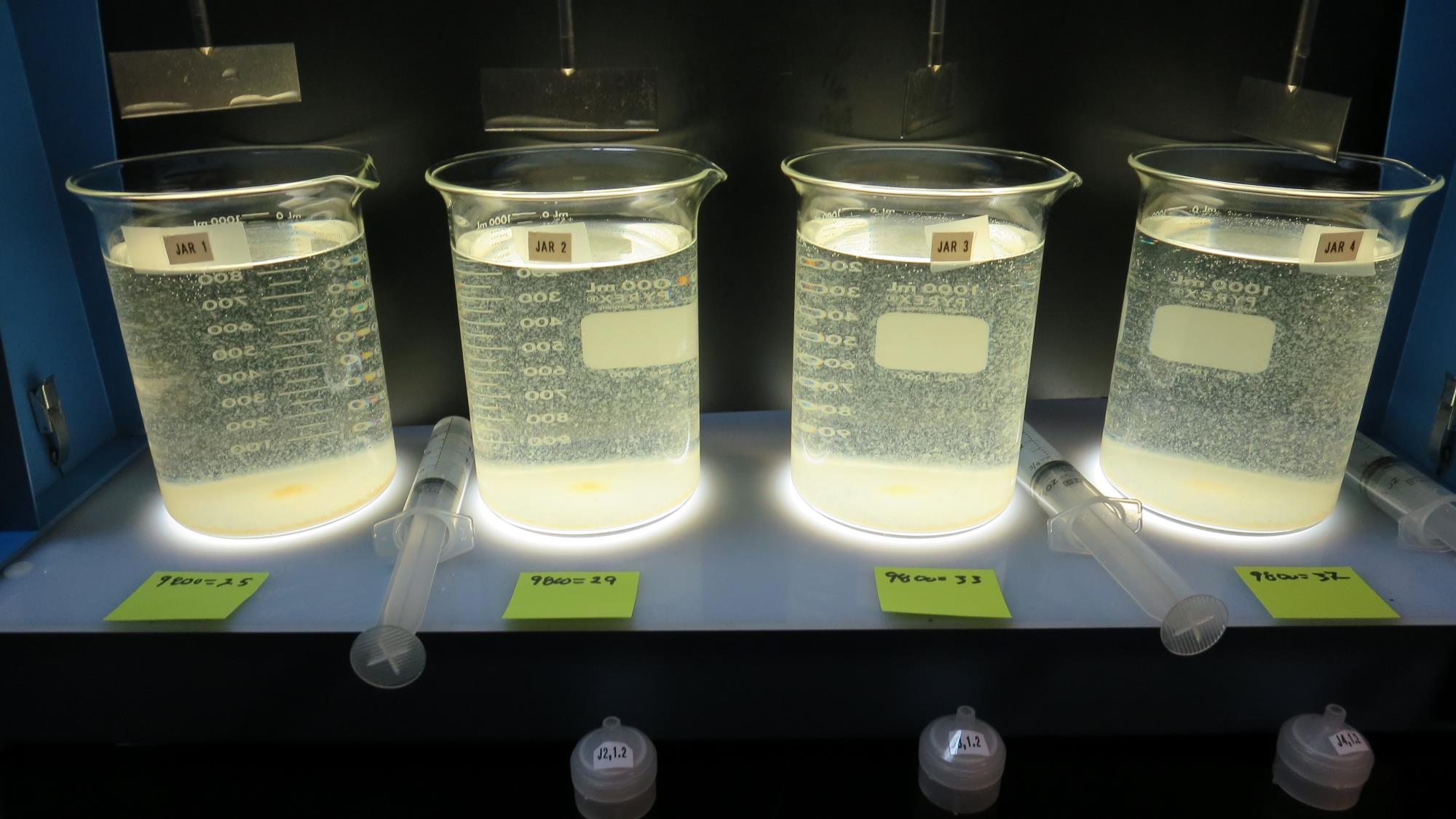 Jars 1-4: After 5 min of settling, 25 mL is decanted for filterability and %UVT/UVA.
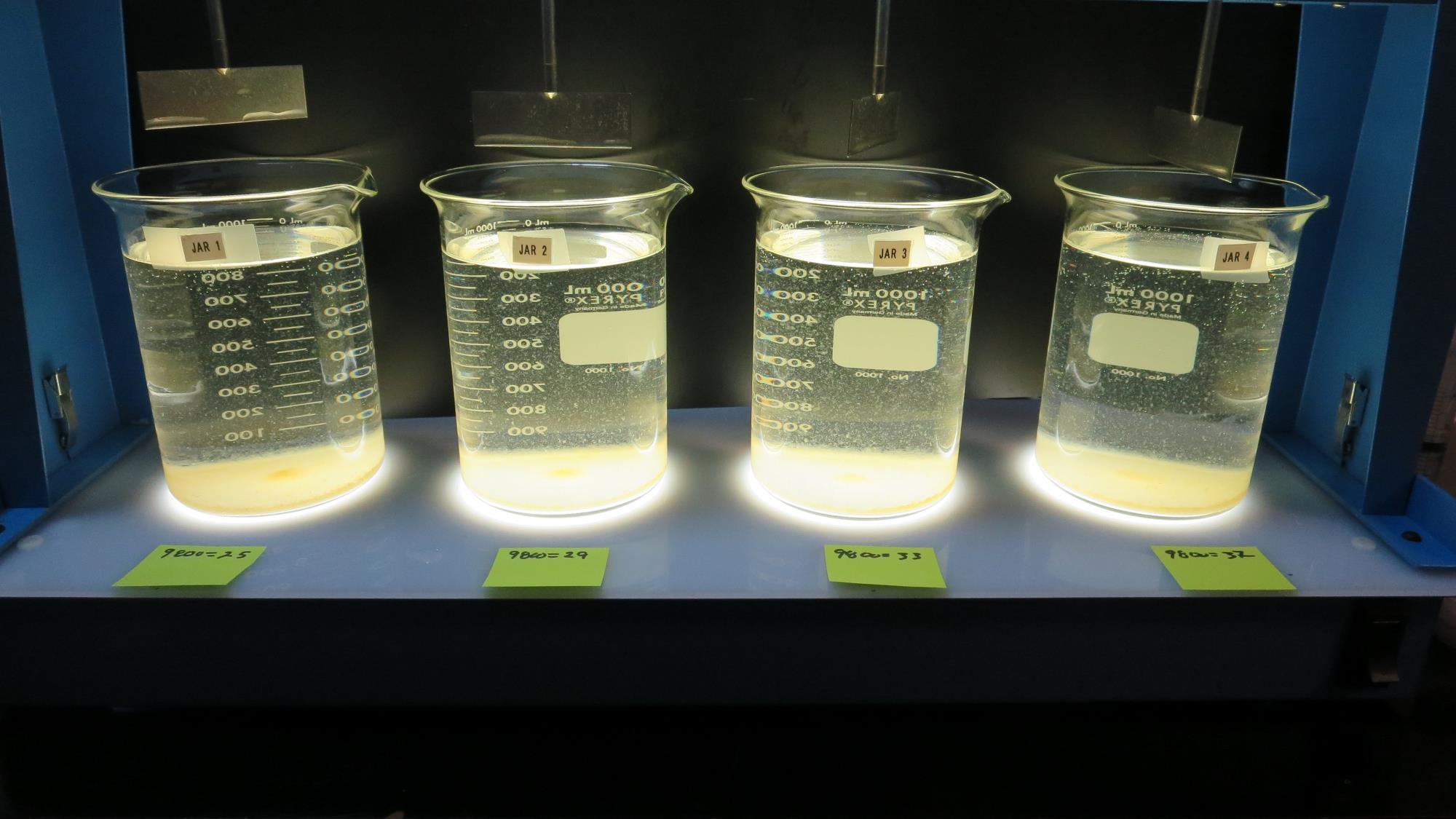 37 mg/L 9800
Filtrate: 0.35 NTU
UVT: 92.2%
UVA: 0.035/cm
UVA Reduction: 69.9%
Settled: 5.1 NTU
33 mg/L 9800
Filtrate: 0.11 NTU
UVT: 91.8%
UVA: 0.037/cm 
UVA Reduction: 68.0%
Settled: 5.4 NTU
29 mg/L 9800
Filtrate: 0.50 NTU
UVT: 91.3%
UVA: 0.040/cm
UVA Reduction: 65.9%
Settled: 4.8 NTU
25 mg/L 9800
Filtrate: 0.57 NTU
UVT: 90.2%
UVA: 0.045/cm
UVA Reduction: 61.4%
Settled: 4.9 NTU
Jars 1-4: After 25-minutes of settling, settled water turbidity is taken.
Jars 5-8 TestFlash Mix 60 Sec (200 RPM)Floc Mix 5 min (30 RPM)Applied Coagulants 9800/9890
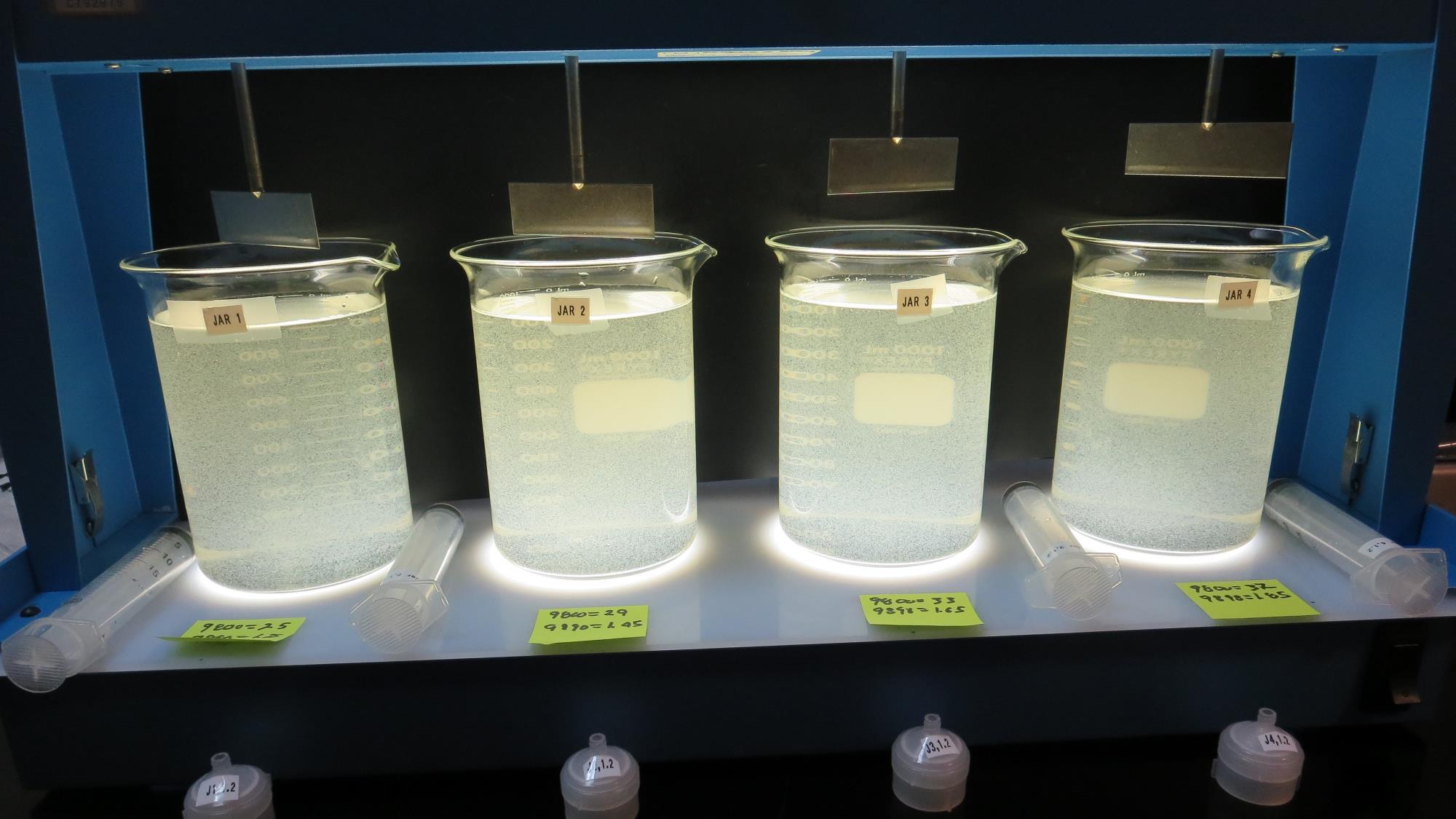 29 mg/L 9800
1.45 mg/L 9890
Filtrate: 0.48 NTU
UVT: 91.4%
UVA: 0.039/cm
UVA Reduction: 66.4%
Settled: 4.2 NTU
25 mg/L 9800
1.25 mg/L 9890
Filtrate: 0.56 NTU
UVT: 89.6%
UVA: 0.048/cm
UVA Reduction: 58.6%
Settled: 4.3 NTU
37 mg/L 9800
1.85 mg/L 9890
Filtrate: 0.11 NTU
UVT: 92.9%
UVA: 0.032/cm
UVA Reduction: 72.4%
Settled: 3.5 NTU
33 mg/L 9800
1.65 mg/L 9890
Filtrate: 0.31 NTU
UVT: 92.2%
UVA: 0.035/cm
UVA Reduction: 69.6%
Settled: 4.0 NTU
Jars 5-8:  End of 5-minute flocculation (30 RPM) duration.
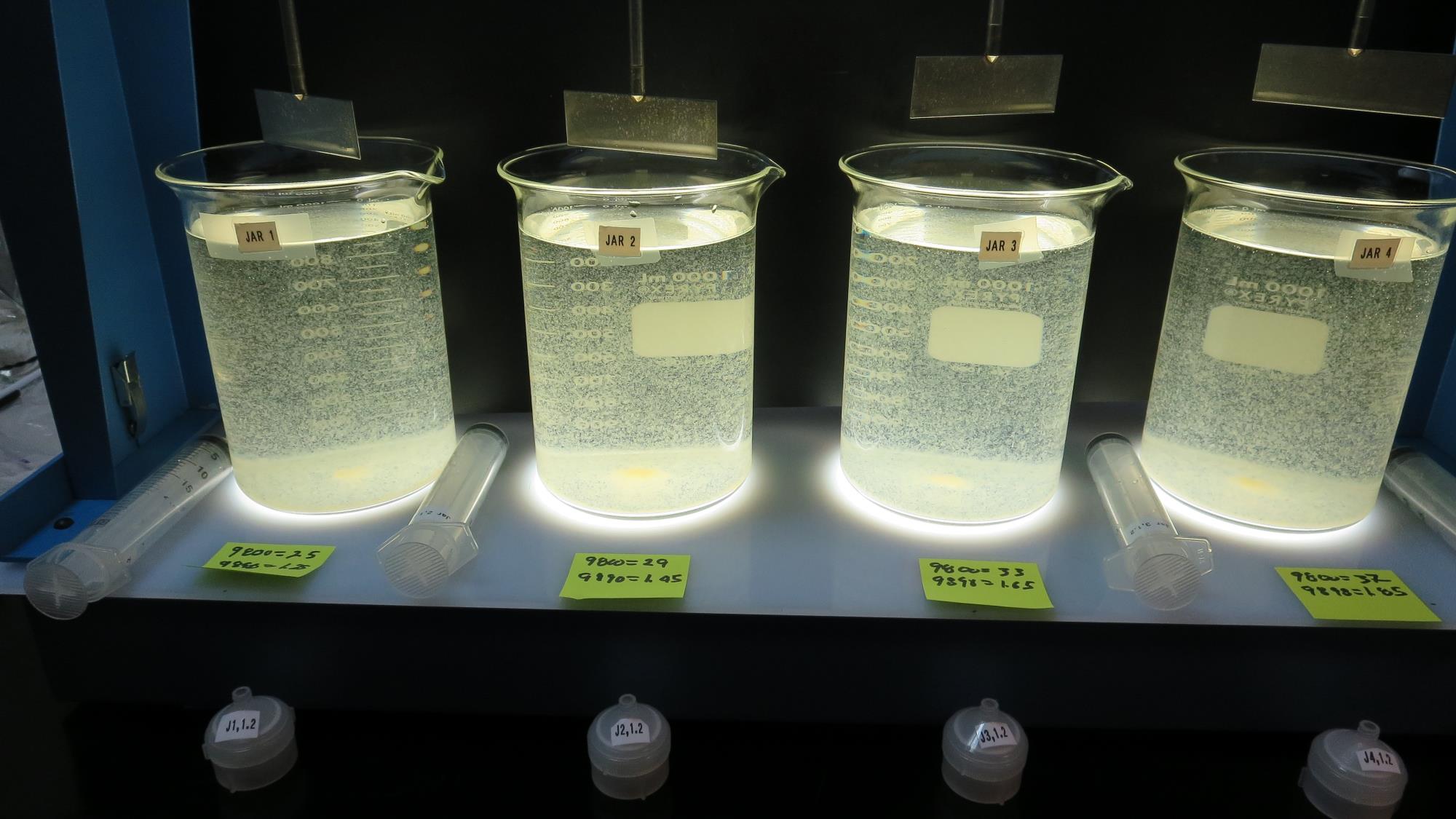 Jars 5-8: After 5 min of settling, 25 mL is decanted for filterability and %UVT/UVA.
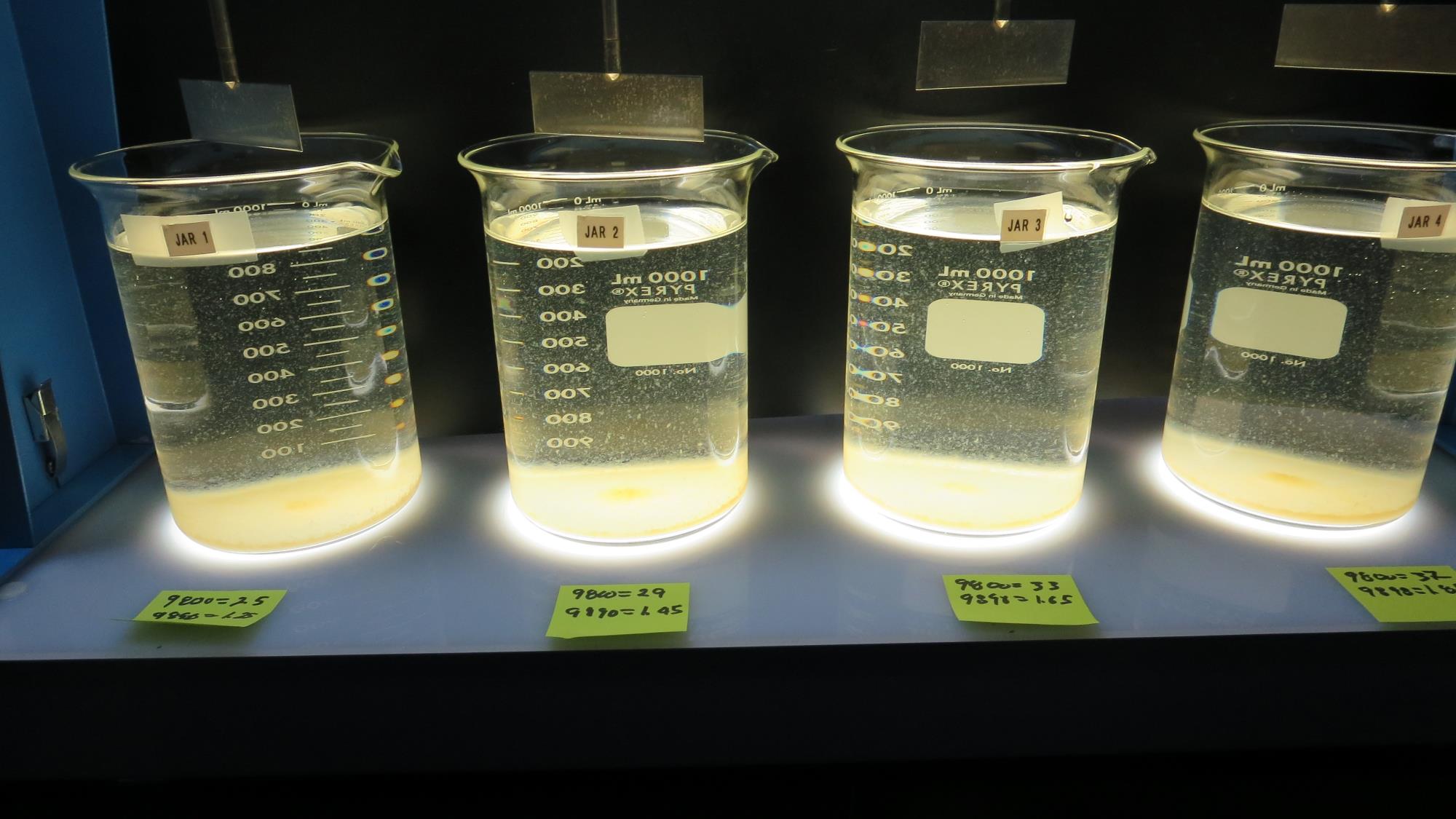 29 mg/L 9800
1.45 mg/L 9890
Filtrate: 0.48 NTU
UVT: 91.4%
UVA: 0.039/cm
UVA Reduction: 66.4%
Settled: 4.2 NTU
25 mg/L 9800
1.25 mg/L 9890
Filtrate: 0.56 NTU
UVT: 89.6%
UVA: 0.048/cm
UVA Reduction: 58.6%
Settled: 4.3 NTU
37 mg/L 9800
1.85 mg/L 9890
Filtrate: 0.11 NTU
UVT: 92.9%
UVA: 0.032/cm
UVA Reduction: 72.4%
Settled: 3.5 NTU
33 mg/L 9800
1.65 mg/L 9890
Filtrate: 0.31 NTU
UVT: 92.2%
UVA: 0.035/cm
UVA Reduction: 69.6%
Settled: 4.0 NTU
Jars 5-8: After 25-minutes of settling, settled water turbidity is taken.
Jars 9-12 TestFlash Mix 60 Sec (200 RPM)Floc Mix 5 min (30 RPM)Applied Coagulants 9800/9890
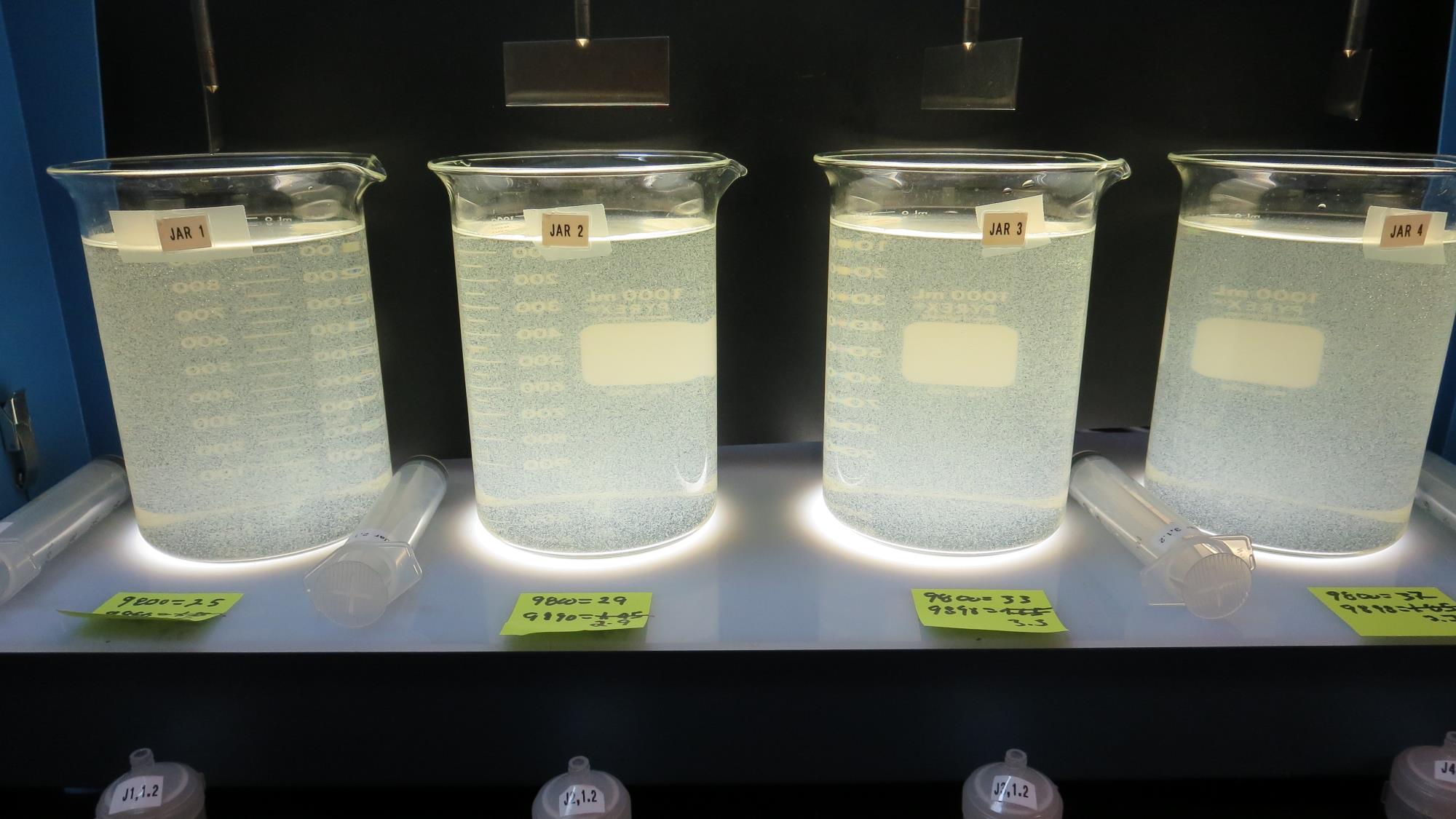 37 mg/L 9800
3.7 mg/L 9890
Filtrate: 0.07 NTU
UVT: 93.3%
UVA: 0.030/cm
UVA Reduction: 74.1%
Settled: 4.9 NTU
25 mg/L 9800
2.5 mg/L 9890
Filtrate: 0.18 NTU
UVT: 91.8%
UVA: 0.037/cm
UVA Reduction: 68.0%
Settled: 4.0 NTU
29 mg/L 9800
2.9 mg/L 9890
Filtrate: 0.33 NTU
UVT: 92.0%
UVA: 0.036/cm
UVA Reduction: 69.0%
Settled: 3.4 NTU
33 mg/L 9800
3.3 mg/L 9890
Filtrate: 0.32 NTU
UVT: 92.5%
UVA: 0.034/cm
UVA Reduction: 70.7%
Settled: 3.4 NTU
Jars 9-12:  End of 5-minute flocculation (30 RPM) duration.
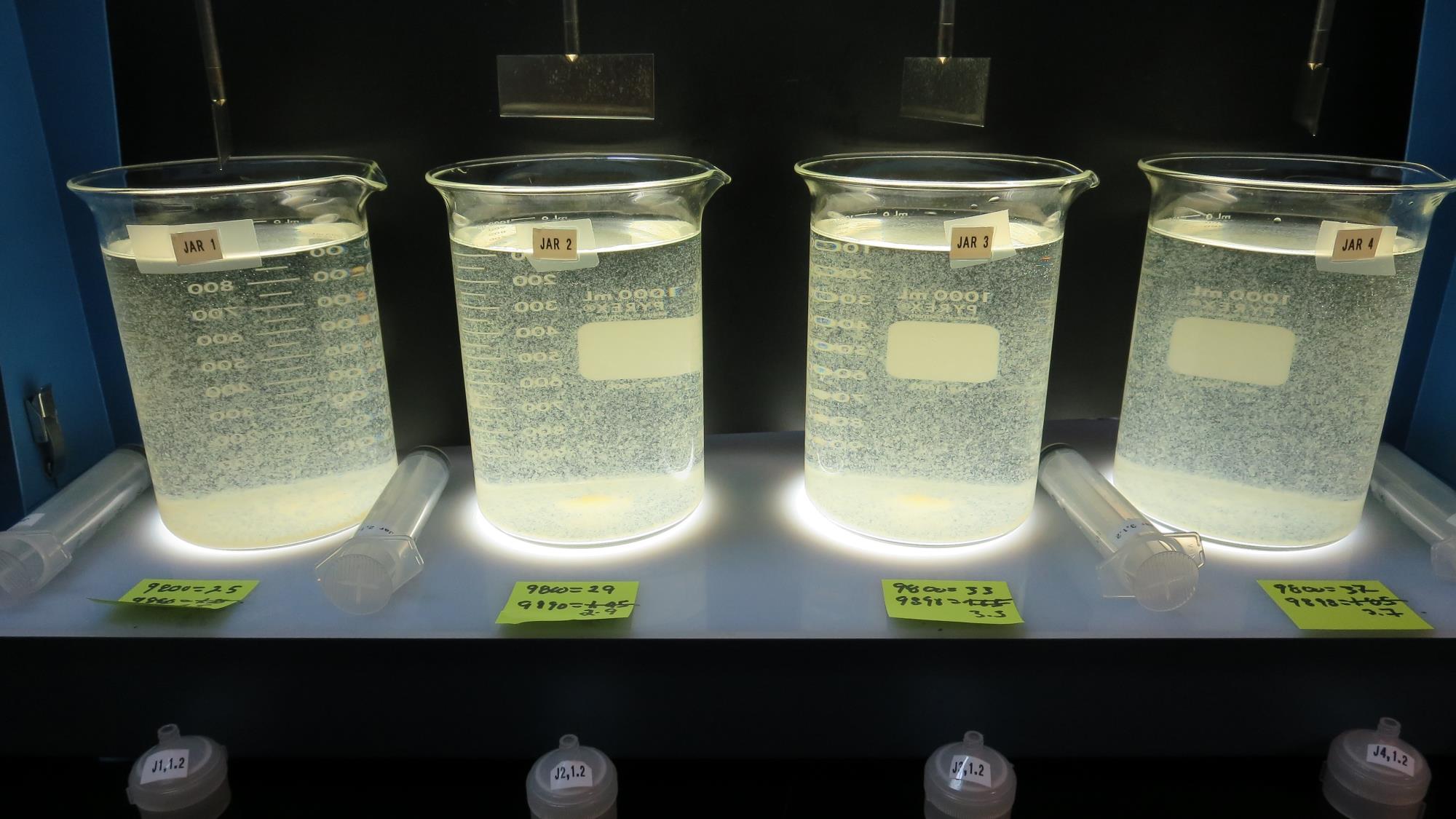 Jars 9-12: After 5 min of settling, 25 mL is decanted for filterability and %UVT/UVA.
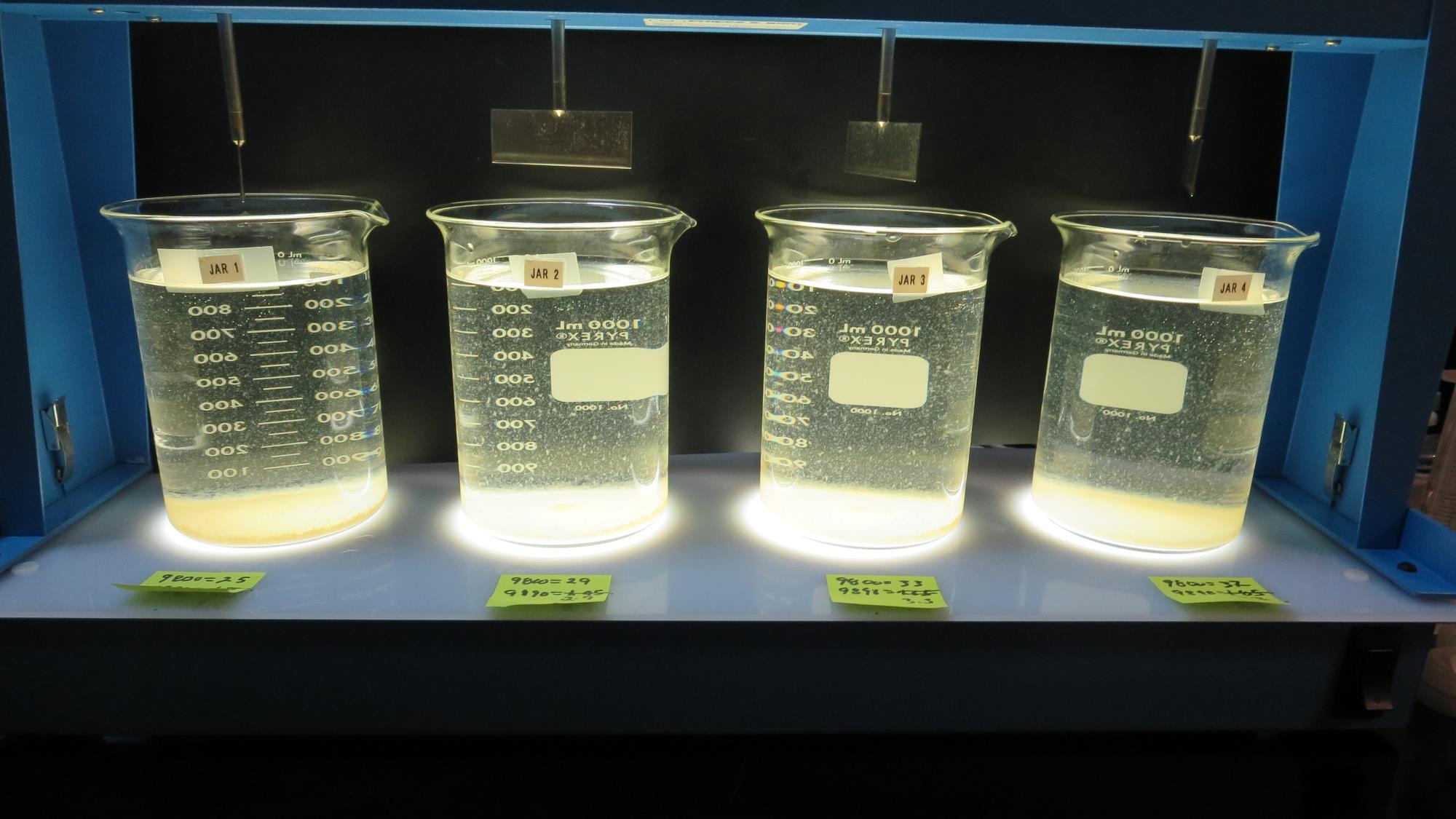 37 mg/L 9800
3.7 mg/L 9890
Filtrate: 0.07 NTU
UVT: 93.3%
UVA: 0.030/cm
UVA Reduction: 74.1%
Settled: 4.9 NTU
25 mg/L 9800
2.5 mg/L 9890
Filtrate: 0.18 NTU
UVT: 91.8%
UVA: 0.037/cm
UVA Reduction: 68.0%
Settled: 4.0 NTU
29 mg/L 9800
2.9 mg/L 9890
Filtrate: 0.33 NTU
UVT: 92.0%
UVA: 0.036/cm
UVA Reduction: 69.0%
Settled: 3.4 NTU
33 mg/L 9800
3.3 mg/L 9890
Filtrate: 0.32 NTU
UVT: 92.5%
UVA: 0.034/cm
UVA Reduction: 70.7%
Settled: 3.4 NTU
Jars 9-12: After 25-minutes of settling, settled water turbidity is taken.
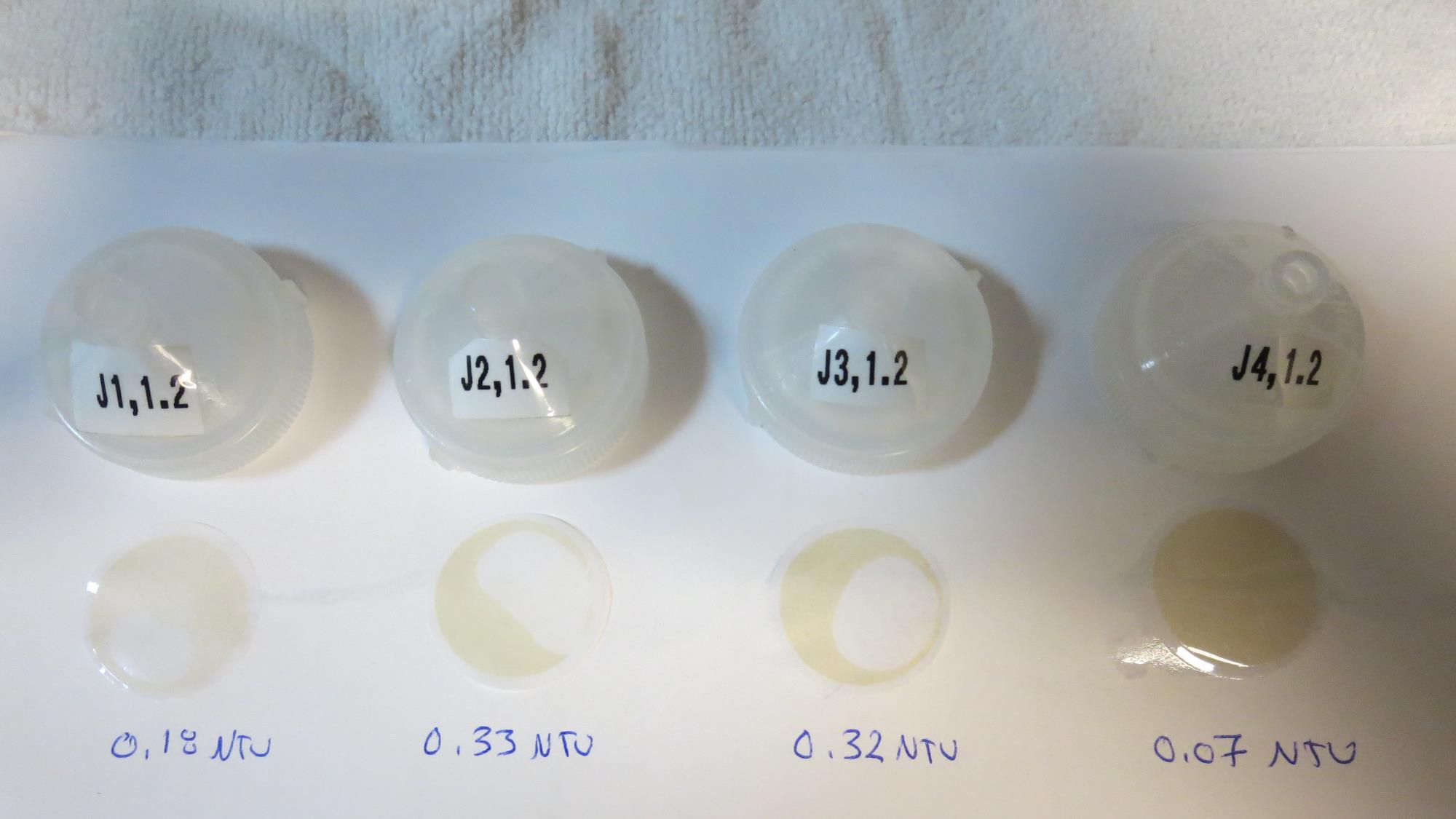 Visual of Filterability of Jars 9-12
Jars 13-16 TestFlash Mix 60 Sec (200 RPM)Floc Mix 5 min (30 RPM)Applied Coagulants 9800/9890
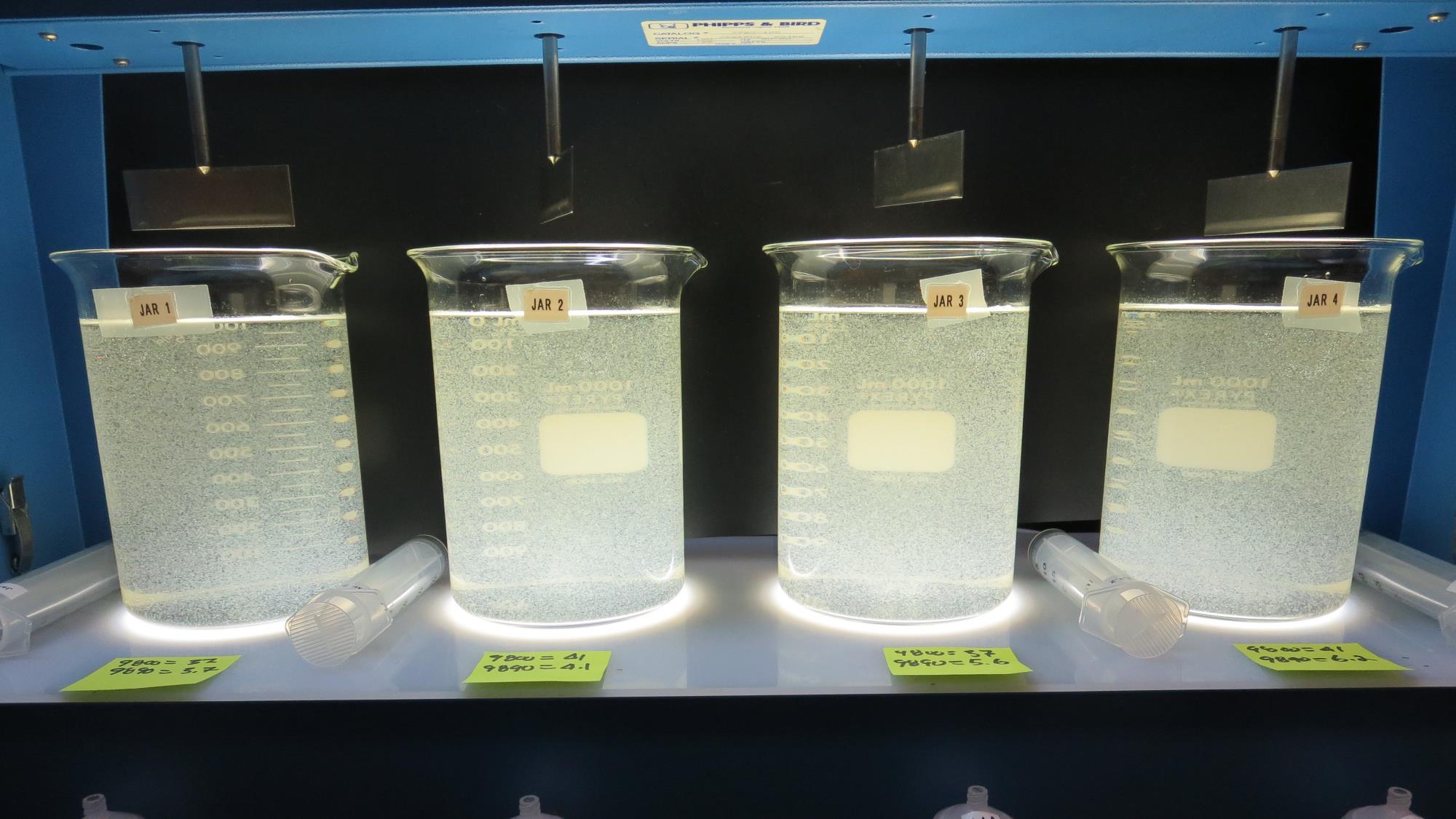 41 mg/L 9800
6.2 mg/L 9890
Filtrate: 0.07 NTU
UVT: 93.7%
UVA: 0.028/cm
UVA Reduction: 75.9%
Settled: 2.9 NTU
37 mg/L 9800
5.6 mg/L 9890
Filtrate: 0.06 NTU
UVT: 93.3%
UVA: 0.030/cm
UVA Reduction: 74.1%
Settled: 2.8 NTU
37 mg/L 9800
3.7 mg/L 9890
Filtrate: 0.08 NTU
UVT: 93.0%
UVA: 0.032/cm
UVA Reduction: 72.4%
Settled: 2.2 NTU
41 mg/L 9800
4.1 mg/L 9890
Filtrate: 0.20 NTU
UVT: 93.1%
UVA: 0.031/cm
UVA Reduction: 73.3%
Settled: 2.6 NTU
Jars 13-16:  End of 5-minute flocculation (30 RPM) duration.
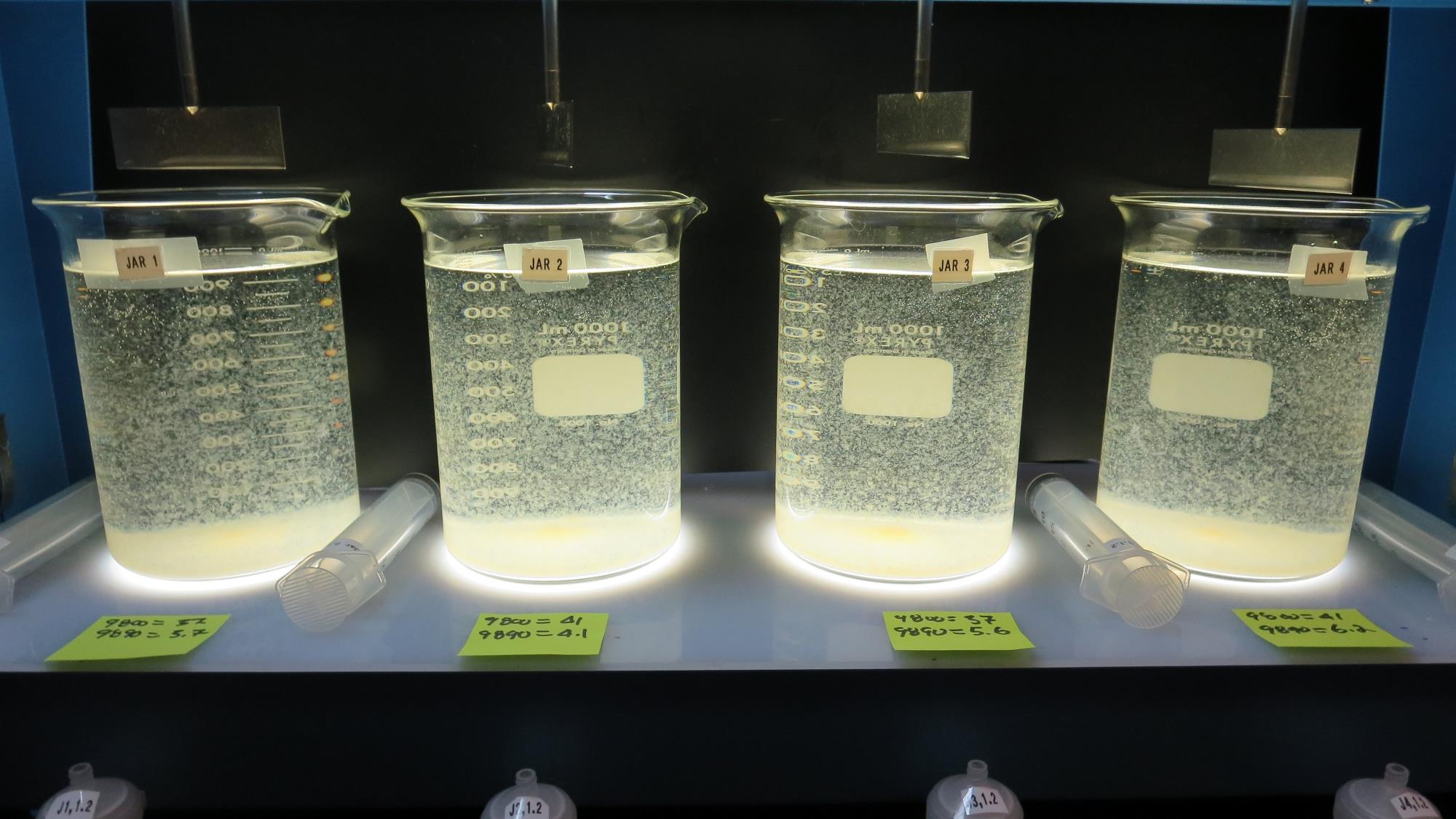 Jars 13-16: After 5 min of settling, 25 mL is decanted for filterability and %UVT/UVA.
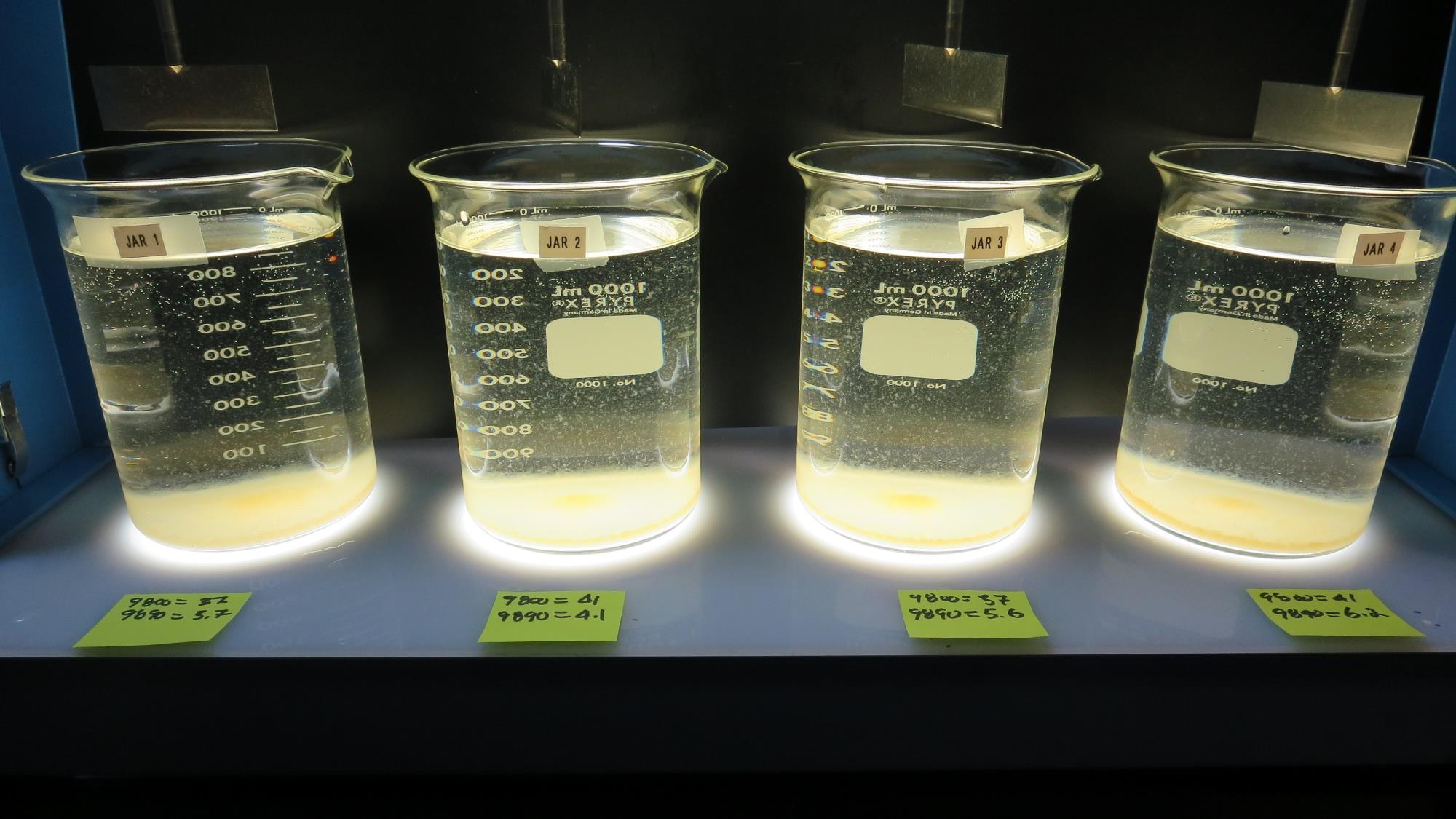 41 mg/L 9800
6.2 mg/L 9890
Filtrate: 0.07 NTU
UVT: 93.7%
UVA: 0.028/cm
UVA Reduction: 75.9%
Settled: 2.9 NTU
37 mg/L 9800
5.6 mg/L 9890
Filtrate: 0.06 NTU
UVT: 93.3%
UVA: 0.030/cm
UVA Reduction: 74.1%
Settled: 2.8 NTU
37 mg/L 9800
3.7 mg/L 9890
Filtrate: 0.08 NTU
UVT: 93.0%
UVA: 0.032/cm
UVA Reduction: 72.4%
Settled: 2.2 NTU
41 mg/L 9800
4.1 mg/L 9890
Filtrate: 0.20 NTU
UVT: 93.1%
UVA: 0.031/cm
UVA Reduction: 73.3%
Settled: 2.6 NTU
Jars 13-16: After 25-minutes of settling, settled water turbidity is taken.
Jars 17-20 TestFlash Mix 60 Sec (200 RPM)Floc Mix 5 min (30 RPM)Applied Coagulants 9800/9890w/NaOCl & JC 9450
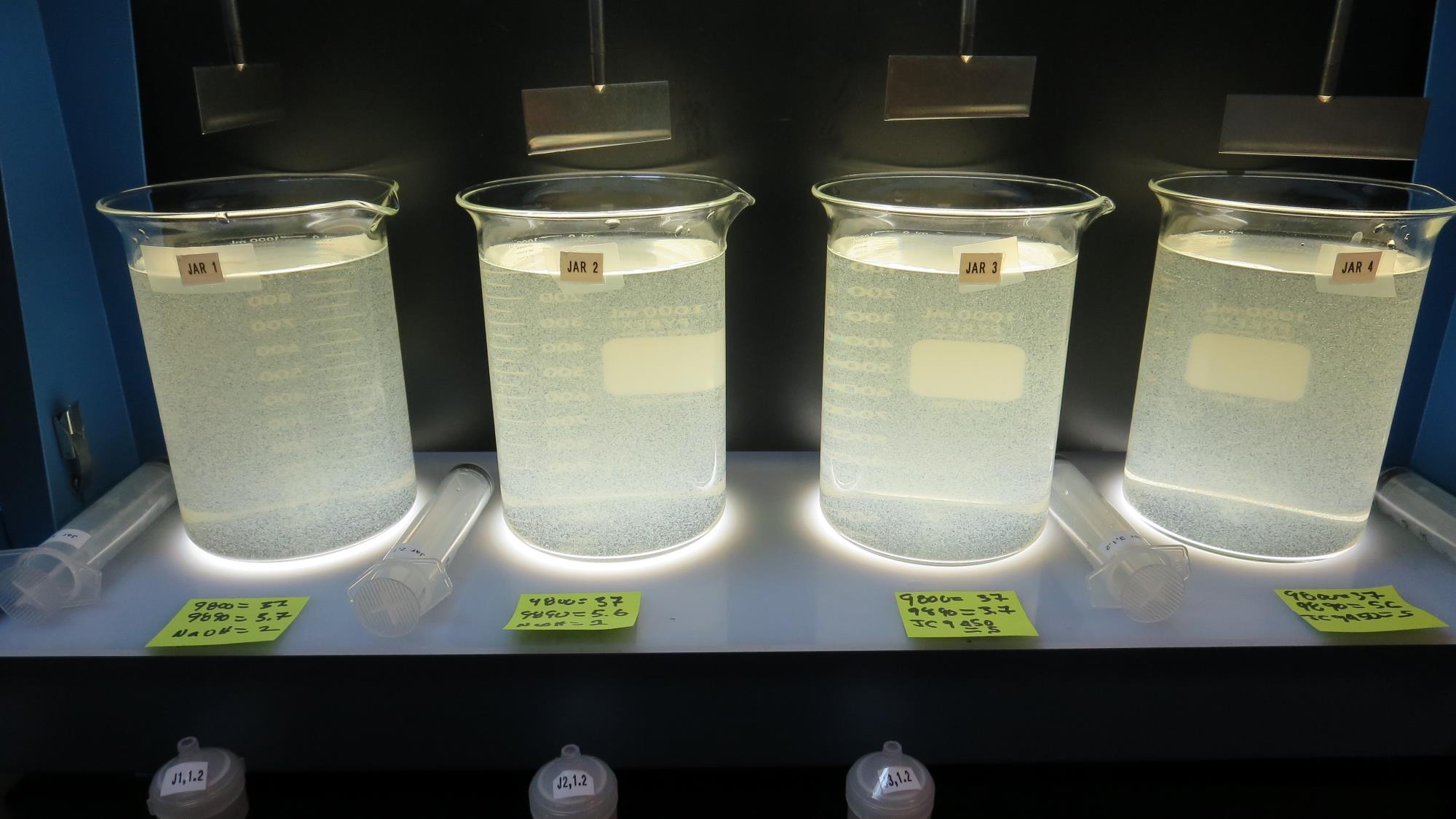 2 mg/L NaOCl
37 mg/L 9800
3.7 mg/L 9890
Filtrate: 0.28 NTU
UVT: 92.6%
UVA: 0.033/cm
UVA Reduction: 71.6%
Settled: 3.1 NTU
2 mg/L NaOCl
37 mg/L 9800
5.6 mg/L 9890
Filtrate: 6.6 NTU
UVT: 85.4%
UVA: 0.069/cm
UVA Reduction: 40.5%
Settled: 3.4 NTU
5 mg/L JC 9450
37 mg/L 9800
3.7 mg/L 9890
Filtrate: 0.28 NTU
UVT: 92.6%
UVA: 0.033/cm
UVA Reduction: 71.6%
Settled: 4.0 NTU
5 mg/L JC 9450
37 mg/L 9800
5.6 mg/L 9890
Filtrate: 0.27 NTU
UVT: -%
UVA: -/cm
Settled: 3.7 NTU
Jars 17-20:  End of 5-minute flocculation (30 RPM) duration.
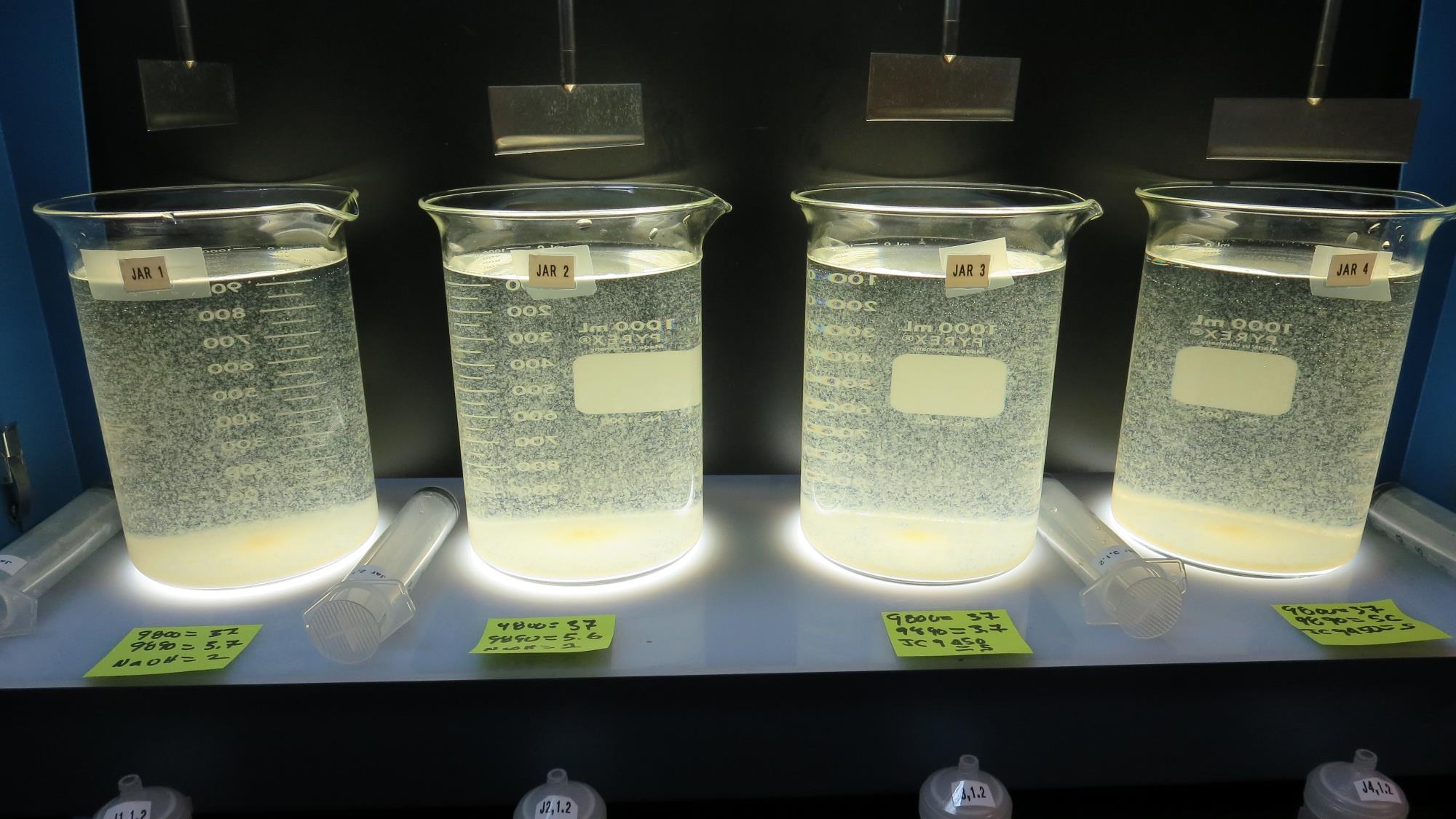 Jars 17-20: After 5 min of settling, 25 mL is decanted for filterability and %UVT/UVA.
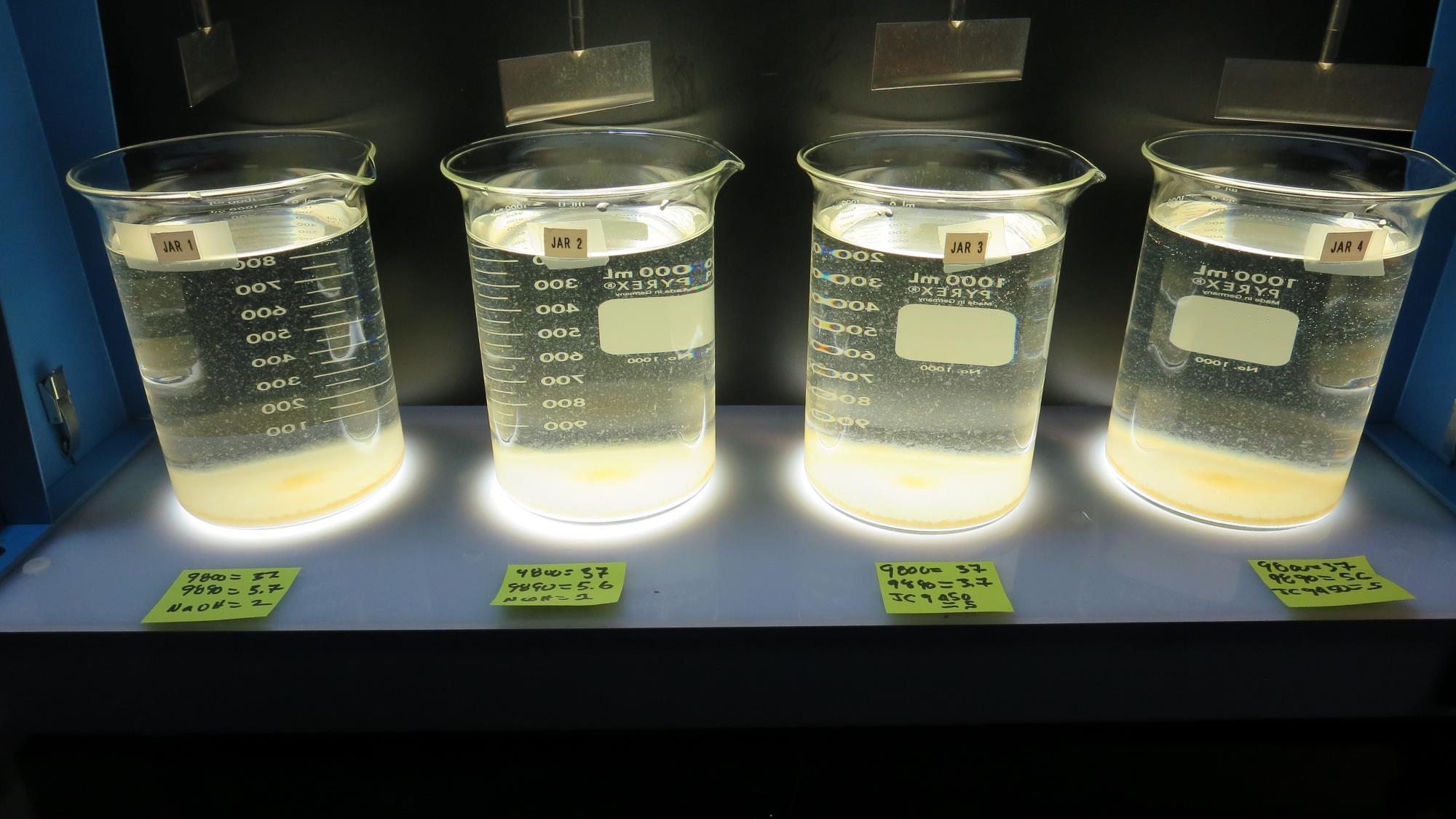 2 mg/L NaOCl
37 mg/L 9800
3.7 mg/L 9890
Filtrate: 0.28 NTU
UVT: 92.6%
UVA: 0.033/cm
UVA Reduction: 71.6%
Settled: 3.1 NTU
2 mg/L NaOCl
37 mg/L 9800
5.6 mg/L 9890
Filtrate: 6.6 NTU
UVT: 85.4%
UVA: 0.069/cm
UVA Reduction: 40.5%
Settled: 3.4 NTU
5 mg/L JC 9450
37 mg/L 9800
3.7 mg/L 9890
Filtrate: 0.28 NTU
UVT: 92.6%
UVA: 0.033/cm
UVA Reduction: 71.6%
Settled: 4.0 NTU
5 mg/L JC 9450
37 mg/L 9800
5.6 mg/L 9890
Filtrate: 0.27 NTU
UVT: -%
UVA: -/cm
Settled: 3.7 NTU
Jars 17-20: After 25-minutes of settling, settled water turbidity is taken.
Jars 21-24 TestFlash Mix 60 Sec (200 RPM)Floc Mix 5 min (30 RPM)Applied Coagulants 9800Zeta Floc PA 50
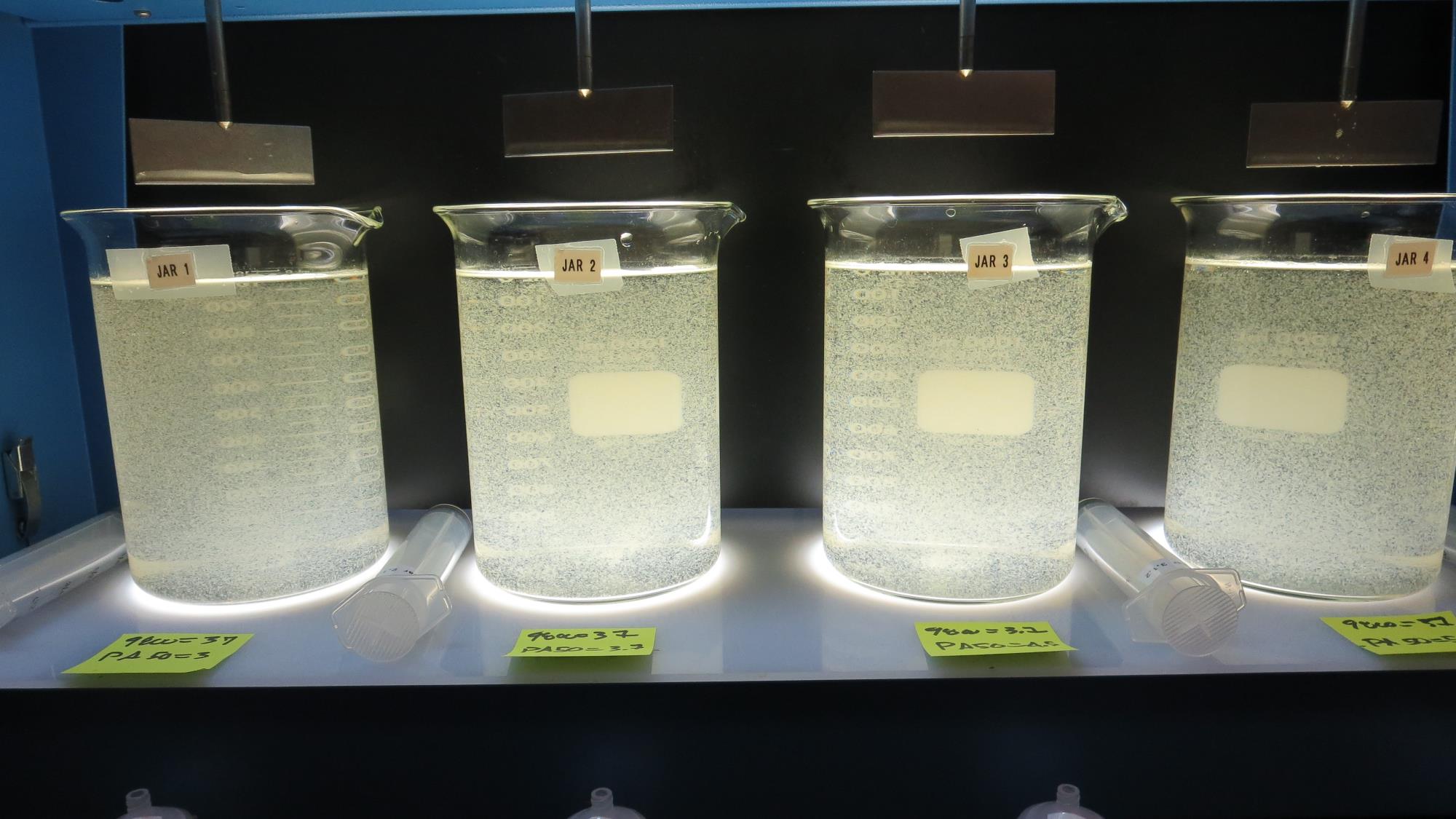 37 mg/L 9800
5.6 mg/L PA 50
Filtrate: 0.06 NTU
UVT: 94.1%
UVA: 0.026/cm
UVA Reduction: 77.6%
Settled: 3.0 NTU
37 mg/L 9800
4.5 mg/L PA 50
Filtrate: 0.07 NTU
UVT: 94.0%
UVA: 0.027/cm
UVA Reduction: 76.7%
Settled: 3.2 NTU
37 mg/L 9800
3.0 mg/L PA 50
Filtrate: 0.06 NTU
UVT: 93.7%
UVA: 0.028/cm
UVA Reduction: 75.9%
Settled: 4.1 NTU
37 mg/L 9800
3.7 mg/L PA 50
Filtrate: 0.05 NTU
UVT: 93.8%
UVA: 0.028/cm
UVA Reduction: 75.9%
Settled: 2.6 NTU
Jars 21-24:  End of 5-minute flocculation (30 RPM) duration.
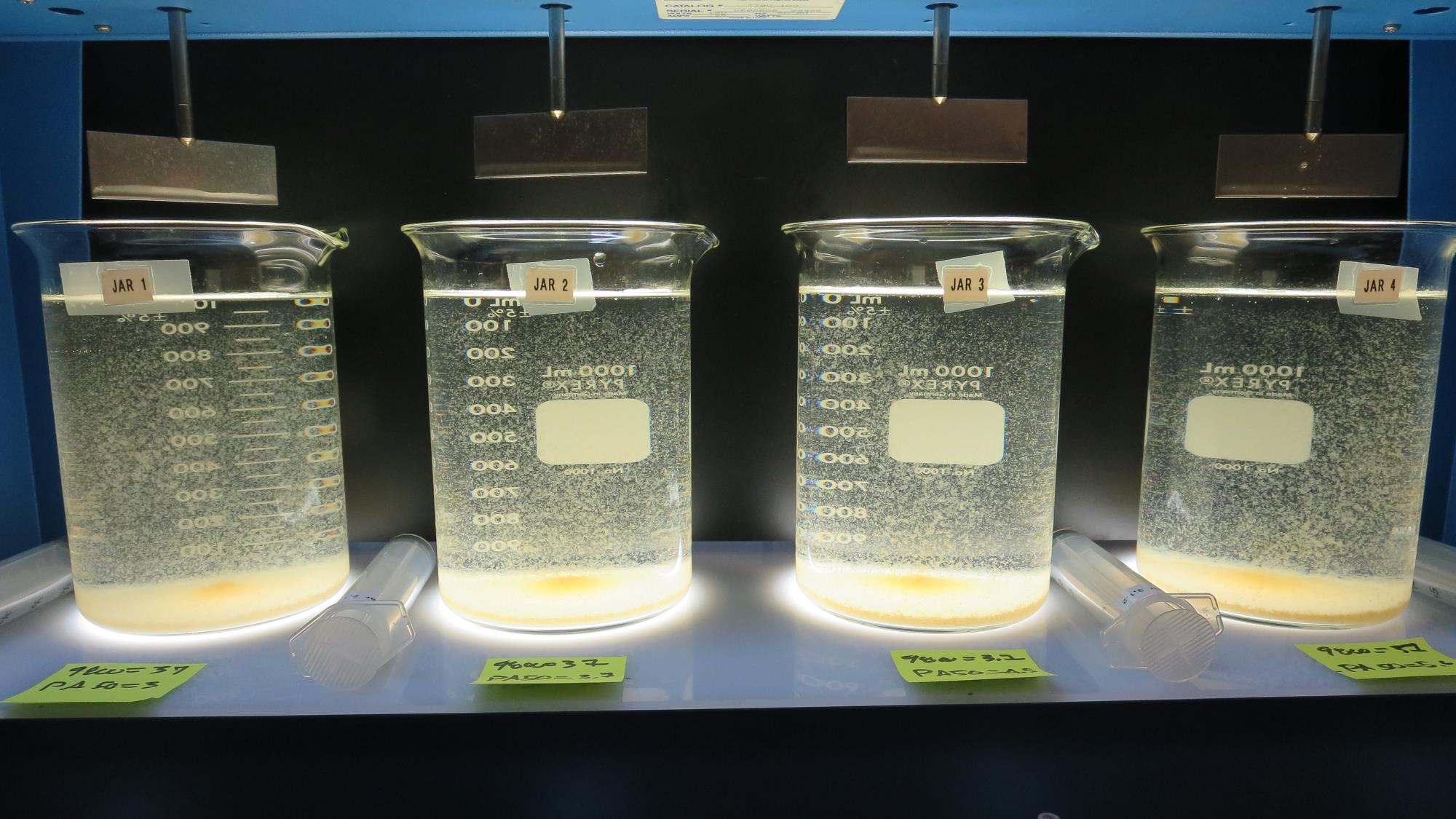 Jars 21-24: After 5 min of settling, 25 mL is decanted for filterability and %UVT/UVA.
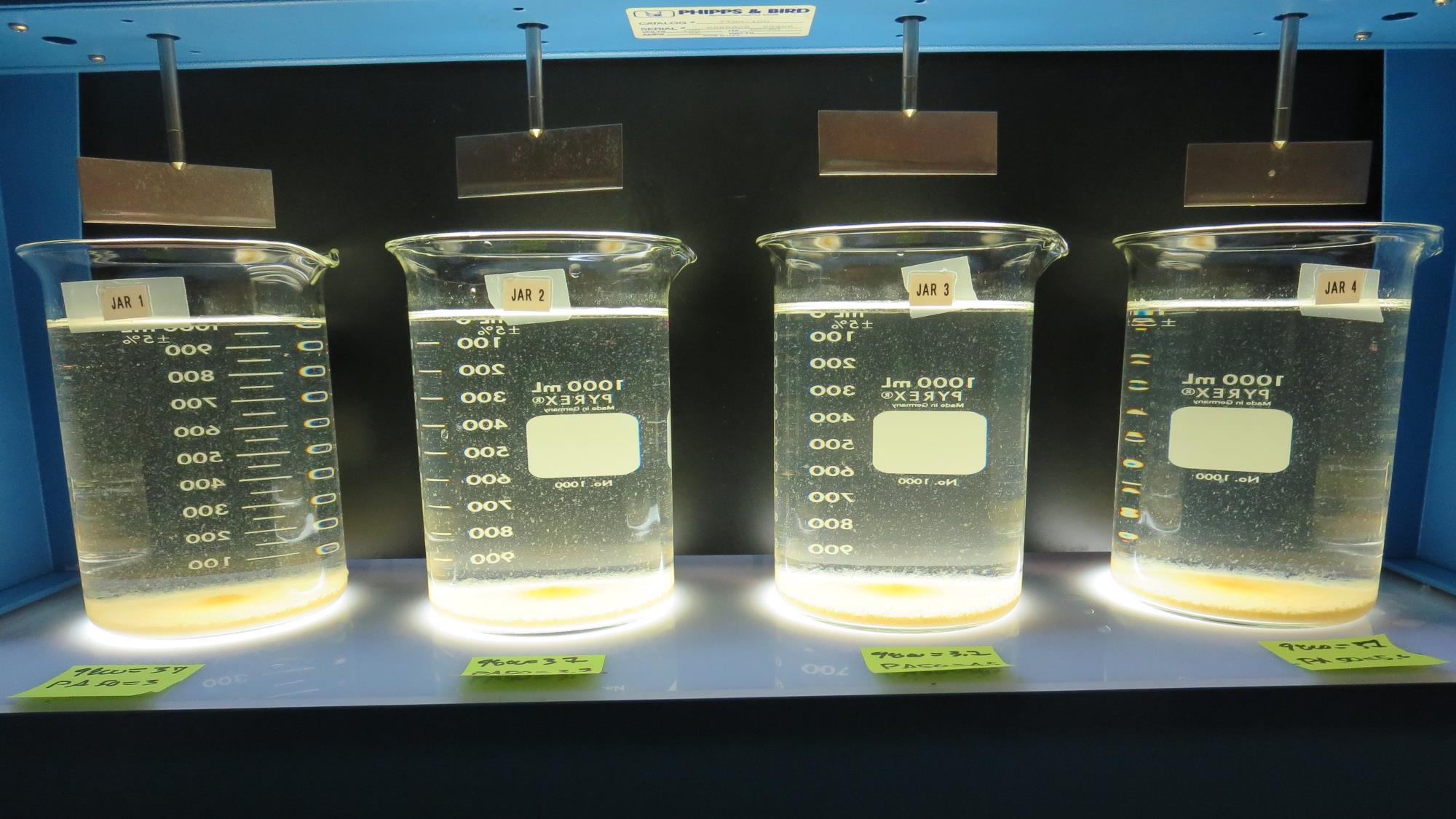 37 mg/L 9800
5.6 mg/L PA 50
Filtrate: 0.06 NTU
UVT: 94.1%
UVA: 0.026/cm
UVA Reduction: 77.6%
Settled: 3.0 NTU
37 mg/L 9800
4.5 mg/L PA 50
Filtrate: 0.07 NTU
UVT: 94.0%
UVA: 0.027/cm
UVA Reduction: 76.7%
Settled: 3.2 NTU
37 mg/L 9800
3.0 mg/L PA 50
Filtrate: 0.06 NTU
UVT: 93.7%
UVA: 0.028/cm
UVA Reduction: 75.9%
Settled: 4.1 NTU
37 mg/L 9800
3.7 mg/L PA 50
Filtrate: 0.05 NTU
UVT: 93.8%
UVA: 0.028/cm
UVA Reduction: 75.9%
Settled: 2.6 NTU
Jars 21-24: After 25-minutes of settling, settled water turbidity is taken.
Jar Testing for 1-Liter Jars: Procedures for Most Treatment Plants
Fill jars with source water prior to coagulant injection and set paddle speed at 30 rpm
Add chemicals (i.e., NaOCl, primary coagulant, coagulant aid) to each jar
Flash mix for 15-60 seconds (200 rpm)
Slow mix for 5 minutes (20-30 rpm)
Settled for 5 minutes.   Syringe 25 mL from each jar taken 1-inch below surface (25 mL/12 sec rate)
Filtered through 1.2 um isopore membrane into cuvette drip rate, 15 mL/(50-90 sec)
Measure filtrate turbidity, chlorine residual and %UVT/UVA
Measure settled water turbidity after 25 minutes of total setting
Record all data
Jar TestFilterability Test Equipment
Turbidity Instrument

Syringe w/Luer-Lock Tip, 30 cc 
(part#: 2225800, by Hach)

Swinnex Filter Holder, 25 mm                                   (part#: SX0002500)

Isopore Membrane Filter, 1.2 um absolute 
pore size, 
Φ= 25 mm , thickness: 24 um, 
hydrophilic polycarbonate membrane
(part #: RTTP02500)

Go to Sigma-Aldrich for laboratory supplies  http://www.sigmaaldrich.com/united-states.html
Isopore Membrane Information
Isopore Membrane Background Information
The Isopore membrane is a polycarbonate, track-etched screen filter recommended for all analyses in which the sample is viewed on the surface of the membrane. The Isopore membrane is composed of polycarbonate film, which has a smooth, glass-like surface for clearer sample observation. The unique manufacturing process of the membrane ensures a precise pore diameter and a consistent pore size for accurate separation of samples by size. Matched-weight filters are not usually required because of low, constant tar and ash weights.Features & Benefits:Membrane structure retains particles on the surface, simplifying counting and analysis
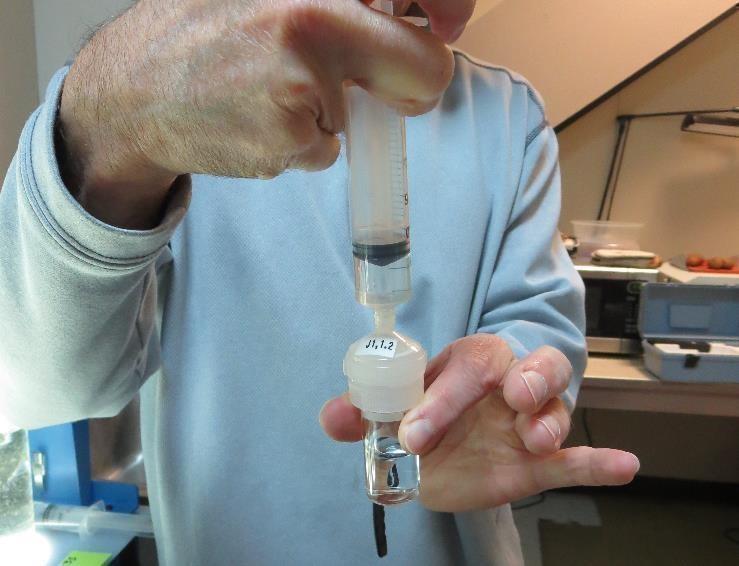 Jar Test - Filterability Test
Syringe ~ 25 mL from jar (after 5-minutes of settling)
Filter-to-waste 3-5 mL
Filter directly into clean cuvette
Measure turbidity 
Note: Take several readings before recording final NTU results.  Micro bubbles can adhere to glass causing false NTU readings.  To remove bubbles, tilt cuvette up to 90 degrees.
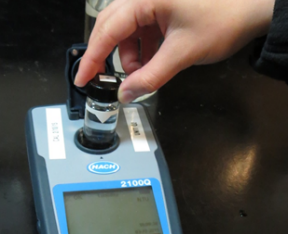 Contact
Guy Schott, P.E.
State Water Resources Control Board
Division of Drinking Water
Santa Rosa, CA
Go to Stock Solution/Dose calculations/Jar Test Results for tools to download
www.waterboards.ca.gov/drinking_water/programs/districts/mendocino_district.html
Email: Guy Schott - Guy.Schott@waterboards.ca.gov
Office Number: 707-576-2732
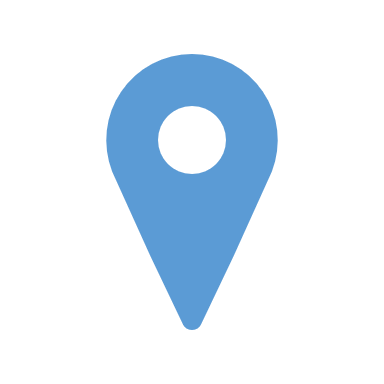